TALLGRASS
COMMUNITY CHURCH
AUGUST 30 & 31 IN THE PARK
HELPING INTERNATIONAL STUDENTS
TALLGRASS COMMUNICATION
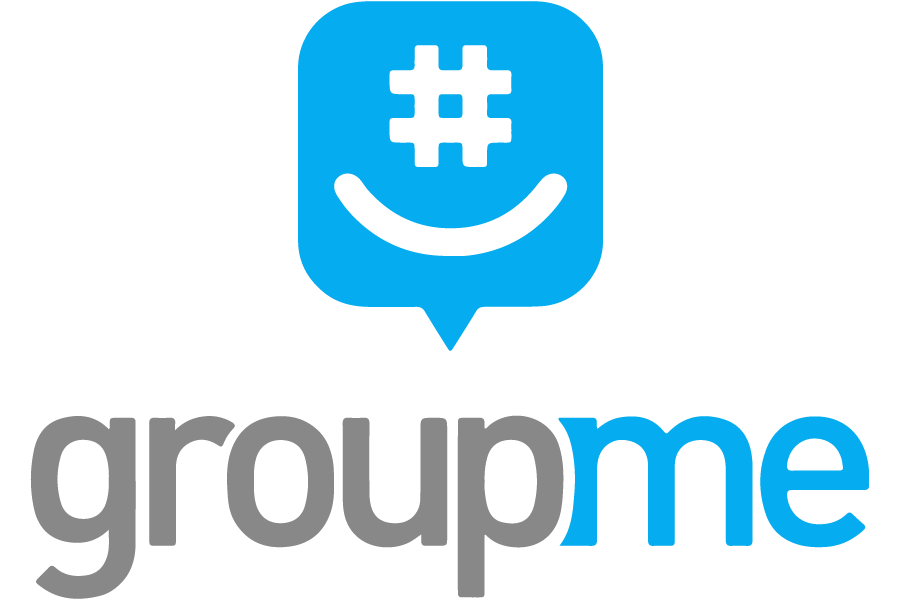 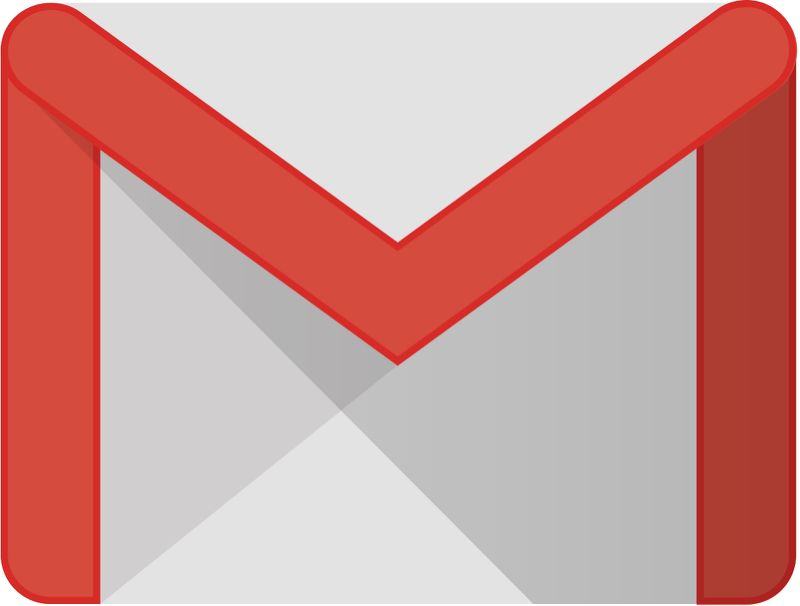 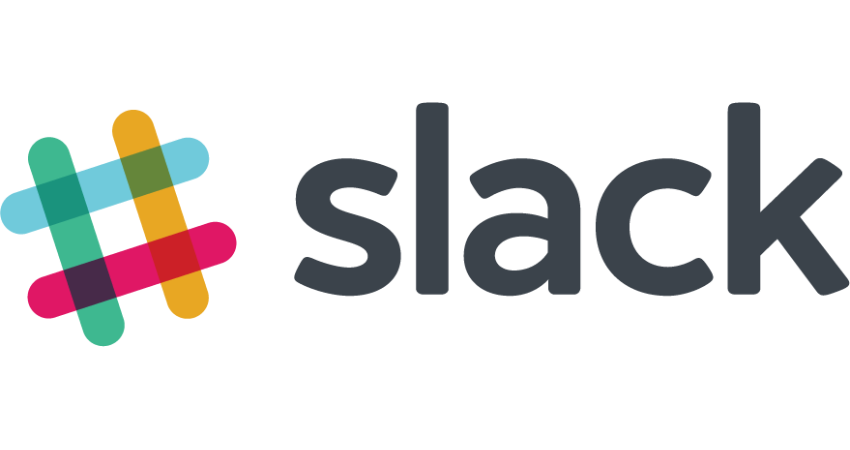 LIFE GROUPs reLAUNCH
Mondays in Wamego
Tuesdays on the Eastside
Wednesdays in SoPo

THIS MONDAY: Wamego Kickoff @ Renbergs
THIS WEDNESDAY: Eastside & SoPo Joint           Kickoff @ City Park Poyntz Shelter
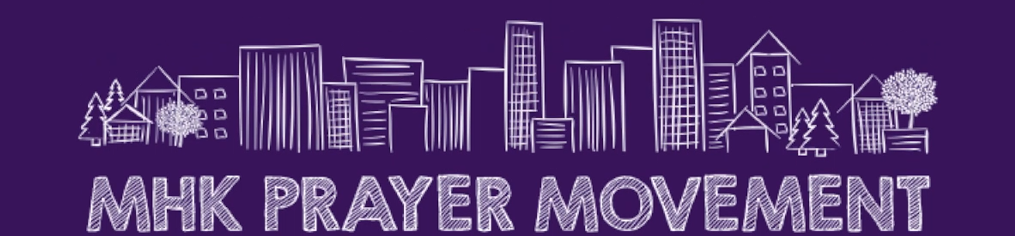 Tuesday, August 28, 7:00pm
Westview Community Church
615 Gillespie Drive

We want to experience the unity, power, 
and fruitfulness that is modeled by the early church.
TALLGRASS YOUTH
Dilan Oglesby, doglesby2077@gmail.com

Sundays @ 3:30pm right here

Volunteers wanted!



Let no one despise you for your youth, but set the believers an example in speech, in conduct, 
in love, in faith, in purity.
					1st Timothy 4:12
TALLGRASS KIDS
*Elisha Hillegeist, ekats88@gmail.com









*Point Person thru Aug. 31st
MINGLE QUESTION:
What are you most looking forward to this fall?
NEIGHBORING THIS FALL
2 Let each of us please his neighbor for his good, to build him up. 3 For Christ did not please himself, but as it is written, “The reproaches of those who reproached you fell on me.” 4 For  whatever was written in former days was written for our instruction, that through endurance and through the encouragement of the Scriptures we might have hope. 5 May the God of endurance and encouragement grant you to live in such harmony with one another, in accord with Christ Jesus, 6 that together you may with one voice glorify the God and Father of our Lord Jesus Christ. 7 Therefore welcome one another as Christ has welcomed you, for the glory of God.
						Romans 15:2-7
THE GOSPEL CIRCLES
the gospel
gospel truths
gospel behavior
NEIGHBORING THIS FALL
2 Let each of us please his neighbor for his good, to build him up. 3 For Christ did not please himself, but as it is written, 
	“The reproaches of those who reproached you fell on me.” 
4 For whatever was written in former days was written for our instruction, that through endurance and through the encouragement of the Scriptures we might have hope. 5 May the God of endurance and encouragement grant you to live in such harmony with one another, in accord with Christ Jesus, 6 that together you may with one voice glorify the God and Father of our Lord Jesus Christ. 7 Therefore welcome one another as Christ has welcomed you, for the glory of God.					    
						  Romans 15:2-7
NEIGHBORING THIS FALL
2 Let each of us please his neighbor for his good, to build him up. 3 For Christ did not please himself, but as it is written, 
	“The reproaches of those who reproached you fell on me.” 
4 For whatever was written in former days was written for our instruction, that through endurance and through the encouragement of the Scriptures we might have hope. 5 May the God of endurance and encouragement grant you to live in such harmony with one another, in accord with Christ Jesus, 6 that together you may with one voice glorify the God and Father of our Lord Jesus Christ. 7 Therefore welcome one another as Christ has welcomed you, for the glory of God.					    
						  Romans 15:2-7
Because God first loved us, we exist to love God and love our neighbors.
NEIGHBORING THIS FALL
2 Let each of us please his neighbor for his good, to build him up. 3 For Christ did not please himself, but as it is written, 
	“The reproaches of those who reproached you fell on me.” 
4 For whatever was written in former days was written for our instruction, that through endurance and through the encouragement of the Scriptures we might have hope. 5 May the God of endurance and encouragement grant you to live in such harmony with one another, in accord with Christ Jesus, 6 that together you may with one voice glorify the God and Father of our Lord Jesus Christ. 7 Therefore welcome one another as Christ has welcomed you, for the glory of God.					    
						  Romans 15:2-7
the gospel
NEIGHBORING THIS FALL
2 Let each of us please his neighbor for his good, to build him up. 3 For Christ did not please himself, but as it is written, 
	“The reproaches of those who reproached you fell on me.” 
4 For whatever was written in former days was written for our instruction, that through endurance and through the encouragement of the Scriptures we might have hope. 5 May the God of endurance and encouragement grant you to live in such harmony with one another, in accord with Christ Jesus, 6 that together you may with one voice glorify the God and Father of our Lord Jesus Christ. 7 Therefore welcome one another as Christ has welcomed you, for the glory of God.					    
						  Romans 15:2-7
the goal
NEIGHBORING THIS FALL
2 Let each of us please his neighbor for his good, to build him up. 3 For Christ did not please himself, but as it is written, 
	“The reproaches of those who reproached you fell on me.” 
4 For whatever was written in former days was written for our instruction, that through endurance and through the encouragement of the Scriptures we might have hope. 5 May the God of endurance and encouragement grant you to live in such harmony with one another, in accord with Christ Jesus, 6 that together you may with one voice glorify the God and Father of our Lord Jesus Christ. 7 Therefore welcome one another as Christ has welcomed you, for the glory of God.					    
						  Romans 15:2-7
gospel truth
NEIGHBORING THIS FALL
2 Let each of us please his neighbor for his good, to build him up. 3 For Christ did not please himself, but as it is written, 
	“The reproaches of those who reproached you fell on me.” 
4 For whatever was written in former days was written for our instruction, that through endurance and through the encouragement of the Scriptures we might have hope. 5 May the God of endurance and encouragement grant you to live in such harmony with one another, in accord with Christ Jesus, 6 that together you may with one voice glorify the God and Father of our Lord Jesus Christ. 7 Therefore welcome one another as Christ has welcomed you, for the glory of God.					    
						  Romans 15:2-7
gospel example
NEIGHBORING THIS FALL
2 Let each of us please his neighbor for his good, to build him up. 3 For Christ did not please himself, but as it is written, 
	“The reproaches of those who reproached you fell on me.” 
4 For whatever was written in former days was written for our instruction, that through endurance and through the encouragement of the Scriptures we might have hope. 5 May the God of endurance and encouragement grant you to live in such harmony with one another, in accord with Christ Jesus, 6 that together you may with one voice glorify the God and Father of our Lord Jesus Christ. 7 Therefore welcome one another as Christ has welcomed you, for the glory of God.					    
						  Romans 15:2-7
gospel behavior
NEIGHBORING THIS FALL
8 For I tell you that Christ became a servant to the circumcised to show God's truthfulness, in order to confirm the promises given to the patriarchs, 9 and in order that the Gentiles might glorify God for his mercy. As it is written, “Therefore I will praise you among the Gentiles, and sing to your name.” 2 Sam 22:50 
10 And again it is said, “Rejoice, O Gentiles, with his people.” Ps 18:49 
11 And again, “Praise the Lord, all you Gentiles, and let all the peoples extol him.” Deut 32:43
12 And again Isaiah says, “The root of Jesse will come, even he who arises to rule the Gentiles; in him will the Gentiles hope.” Ps 117:1
NEIGHBORING THIS FALL
2 Let each of us please his neighbor for his good, to build him up. 3 For Christ did not please himself, but as it is written, 
	“The reproaches of those who reproached you fell on me.” 
4 For whatever was written in former days was written for our instruction, that through endurance and through the encouragement of the Scriptures we might have hope. 5 May the God of endurance and encouragement grant you to live in such harmony with one another, in accord with Christ Jesus, 6 that together you may with one voice glorify the God and Father of our Lord Jesus Christ. 7 Therefore welcome one another as Christ has welcomed you, for the glory of God.					    
						  Romans 15:2-7
gospel behavior
Tallgrass Church
Central Gathering
SoPo 
LIFE Group
Wamego LIFE Group
Tallgrass Church
Central Gathering
SoPo 
LIFE Group
Wamego LIFE Group
Tallgrass Church
Central Gathering
L.I.F.E. Groups
Learning Biblical Truth
Intercession (Prayer)
Fellowship
Extending Life to Others
SoPo 
LIFE Group
Wamego LIFE Group
Tallgrass Church
Central Gathering
University Park
Small Group
Eastside LIFE Group
SoPo 
LIFE Group
Wamego LIFE Group
Tallgrass Church
Central Gathering
Fall ‘18 LG Plan
1st — Party/Meal
2nd— Testimonies (aka Gospel Stories) 
3rd — Prayer Night (w/ Lord’s Supper) 
4th — Discovery Groups (3-5 people)
5th — LIFE Group Choice
UP
LIFE Group
Eastside LIFE Group
SoPo 
LIFE Group
Wamego LIFE Group
Tallgrass Church
Central Gathering
University Park
Small Group
Eastside LIFE Group
= Discovery Group
SoPo 
LIFE Group
Wamego LIFE Group
Tallgrass Church
Central Gathering
Wamego/St. George
Manhattan
University Park
Small Group
University Park
Eastside LIFE Group
Green Valley/Tuttle Sandwich
SoPo 
LIFE Group
Wednesdays
Ben Deaver
Wamego LIFE Group
Mondays
David Renberg
Tallgrass Church
Central Gathering
UP
Small Group
Sundays
Travis & Aly
Gilbert
Eastside LIFE Group
Tuesdays
Dave Geldart
SoPo 
LIFE Group
Wednesdays
Ben Deaver
Wamego LIFE Group
Mondays
David Renberg
Tallgrass Church
Central Gathering
UP
Small Group
Sundays
Travis & Aly
Gilbert
Eastside LIFE Group
Tuesdays
Dave Geldart
david.renberg@gmail.com
SoPo 
LIFE Group
Wednesdays
Ben Deaver
Wamego LIFE Group
Mondays
David Renberg
Tallgrass Church
Central Gathering
davegeldart@tallgrass.church
UP
Small Group
Sundays
Travis & Aly
Gilbert
Eastside LIFE Group
Tuesdays
Dave Geldart
SoPo 
LIFE Group
Wednesdays
Ben Deaver
Wamego LIFE Group
Mondays
David Renberg
Tallgrass Church
Central Gathering
UP
Small Group
Sundays
Travis & Aly
Gilbert
Eastside LIFE Group
Tuesdays
Dave Geldart
bendeaver@tallgrass.church
SoPo 
LIFE Group
Wednesdays
Ben Deaver
Wamego LIFE Group
Mondays
David Renberg
Tallgrass Church
Central Gathering
aly.g.gilbert@gmail.com
UP
Small Group
Sundays
Travis & Aly
Gilbert
Eastside LIFE Group
Tuesdays
Dave Geldart
SoPo 
LIFE Group
Wednesdays
Ben Deaver
Wamego LIFE Group
Mondays
David Renberg
Tallgrass Church
Central Gathering
UP
Small Group
Sundays
Travis & Aly
Gilbert
Eastside LIFE Group
Tuesdays
Dave Geldart
SoPo
SoPo 
LIFE Group
Tallgrass Church
Central Gathering
Wamego
Wamego LIFE Group
Westside 
LIFE Group
Westside
St. George LIFE Group
St. George
University Park
University Park
Small Group
Eastside LIFE Group
JC/Ogden
Green Valley/Tuttle Sandwich
JC/Ogen
LIFE Group
Eastside LIFE Group
NEIGHBORING THIS FALL
Who will welcome you? 
	When? Where?

2. Who will you welcome? 
	When? Where?

3. Share a neighboring story.
NEIGHBORING THIS FALL
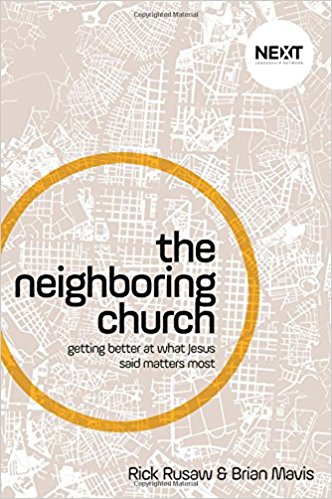 Who will welcome you? 
	When? Where?

2. Who will you welcome? 
	When? Where?

3. Share a neighboring story.
QUESTIONS?
COMMENTS
TESTIMONIES
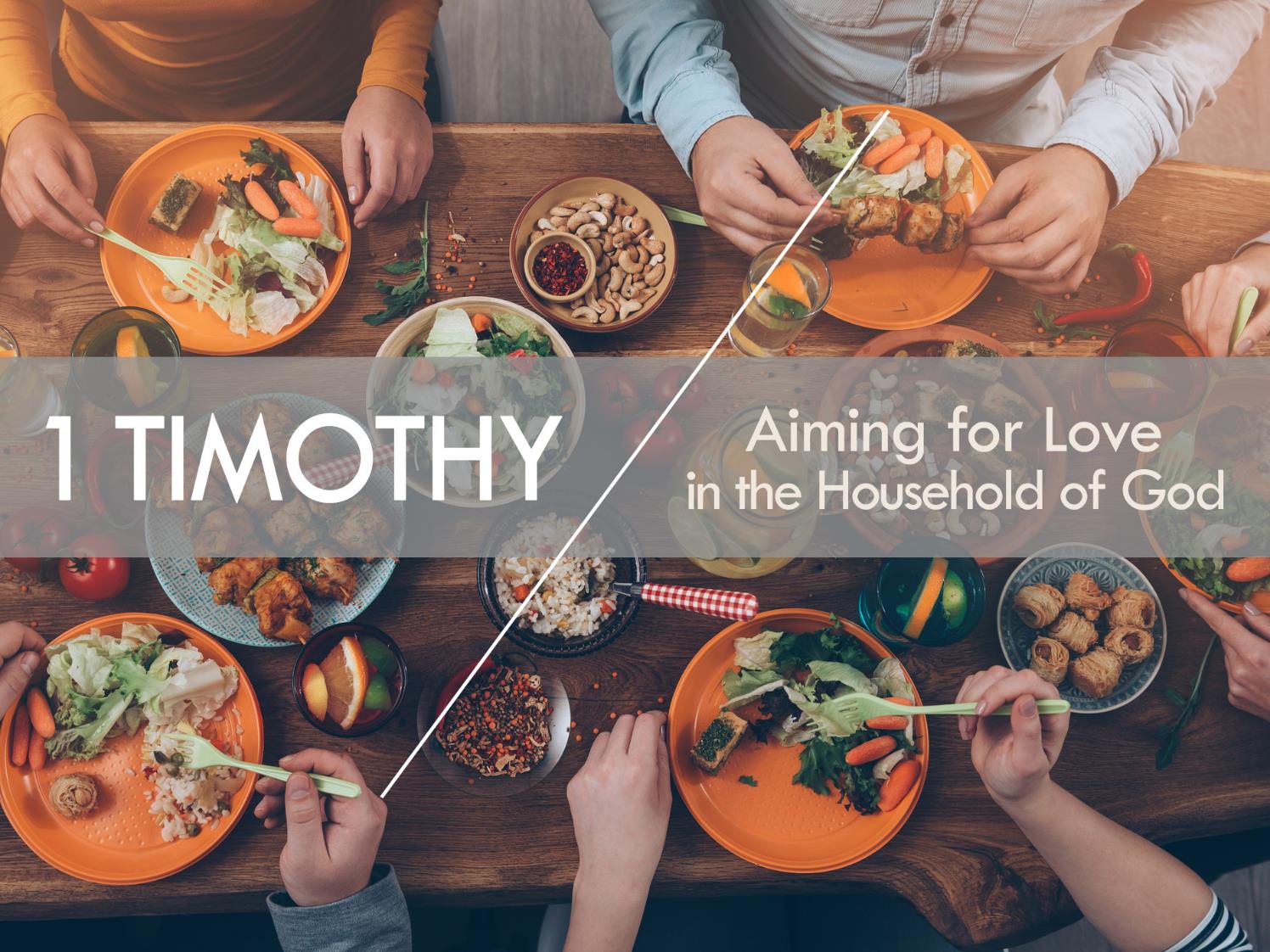 Response to Suffering
As Long As You are Glorified
Joy
Joy of the Lord
Oceans
Though You Slay Me
Trust in You
What a Friend We Have in Jesus

Response to Doubt
Confident
Take Courage
Yes and Amen
Response to Jesus' Death & Resurrection
Because He Lives
Forever
How Deep the Father's Love
Jesus Paid it All
So Will I
Rock of Ages

Delighting in the Lord
Jesus We Love You
No Longer Slaves
Reckless Love 
Tis So Sweet to Trust    in Jesus